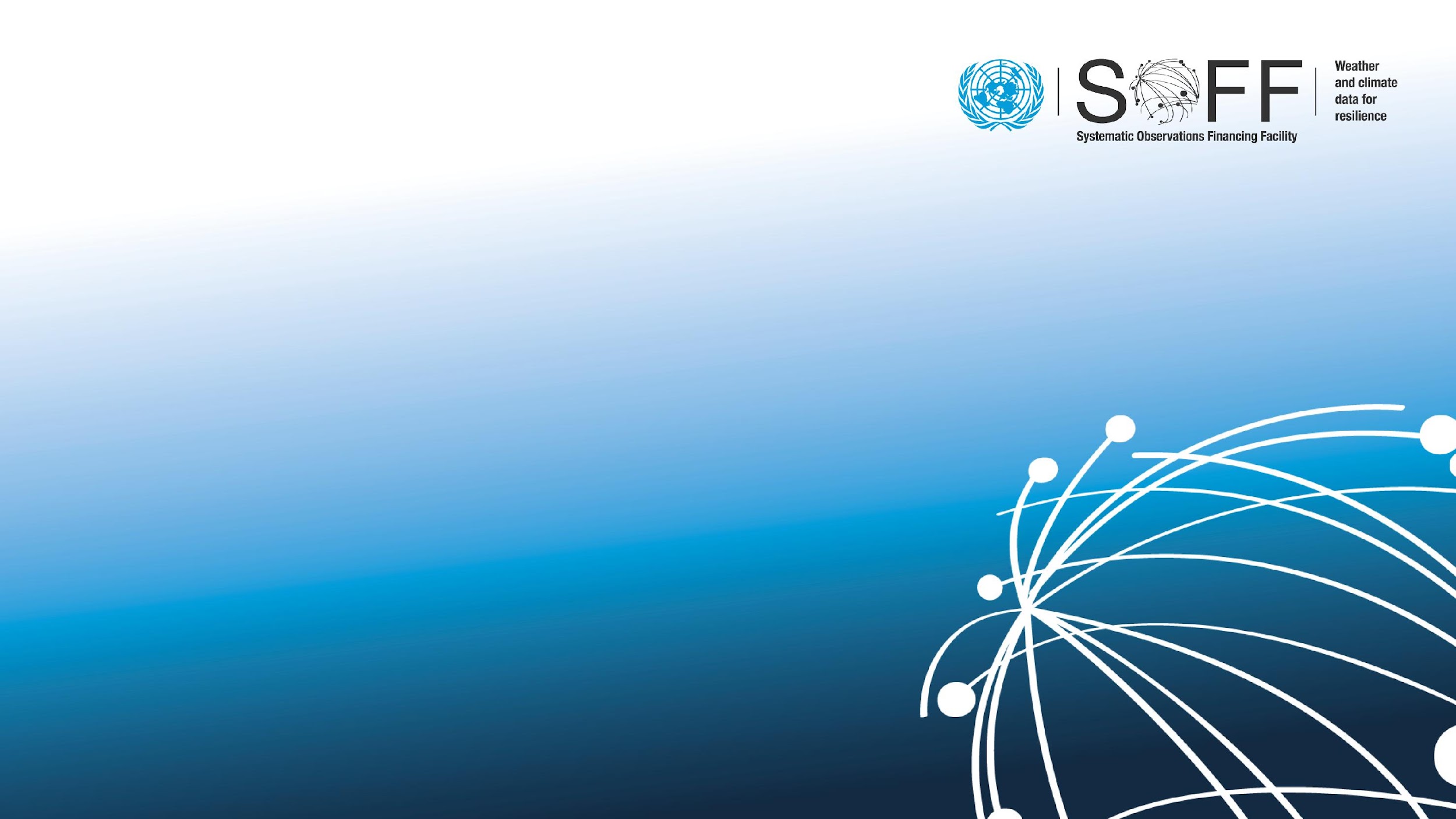 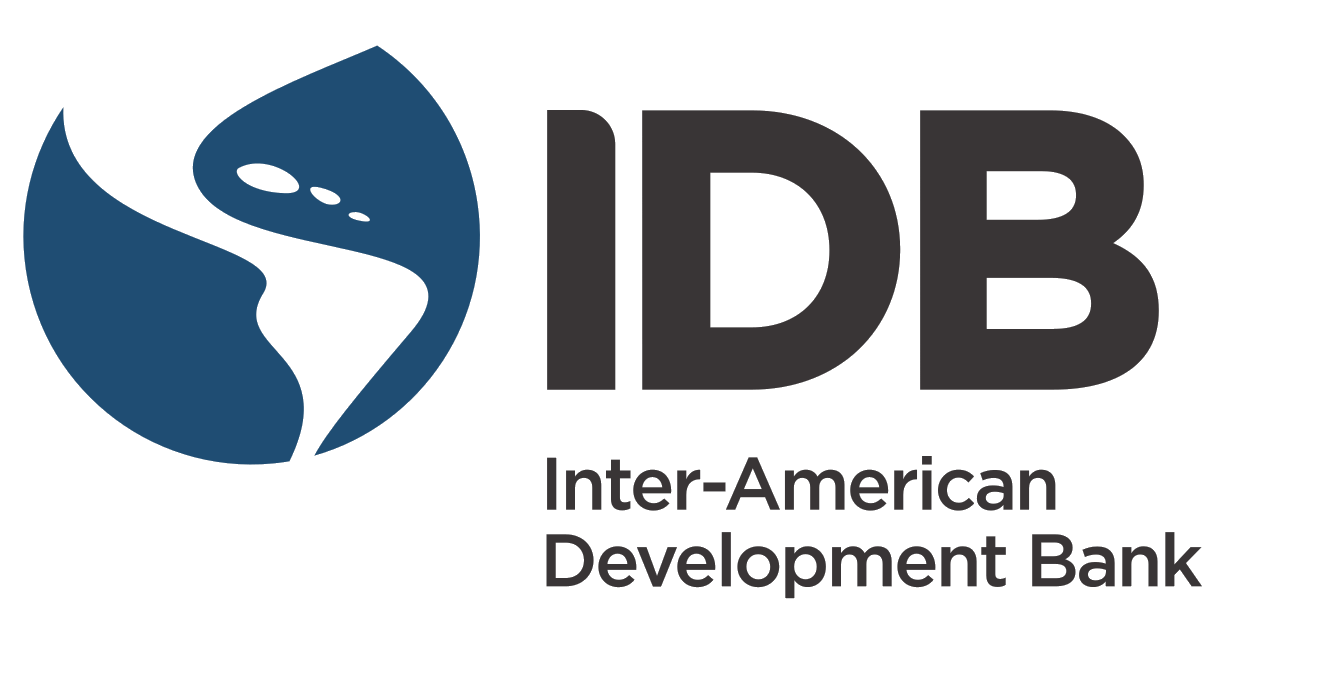 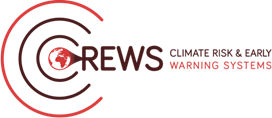 5 – 7 May 2025
Closing the Basic Weather and Climate Data Gaps in the Caribbean: SOFF Regional implementation and creating synergiesSession 2: SOFF Status – opportunitiesand challenges
What is SOFF?
The Systematic Observations Financing Facility – SOFF
A specialized United Nations climate fund co-created by the World Meteorological Organization, United Nations Environment Programme, and United Nations Development Programme

Established to fill in major gaps in basic weather and climate data in the countries with the biggest capacity constraints – Least Developed Countries and Small Island Developing States

Mandated to support the implementation of the Global Basic Observing Network – GBON
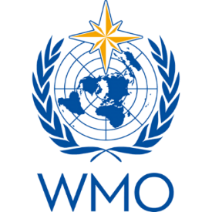 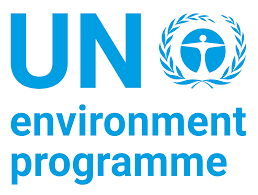 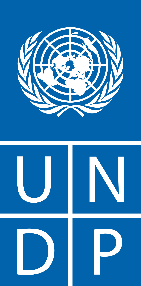 GBON – An International agreement on the mandatory basic weather and climate observations
193 countries and territories of the World Meteorological Congress established in 2021 for the first time the minimum set of observations that all countries must generate and internationally exchange - Global Basic Observing Network (GBON)
While GBON compliance is mandatory, major data and capacity gaps exist in most developing countries, hampering effective climate action across the globe. 
Least Developed Countries (LDCs) and Small Island Developing States (SIDS) generate and exchange less than 10 % of the GBON data.
Major observation gaps in developing countries
Upper air stations
Surface stations
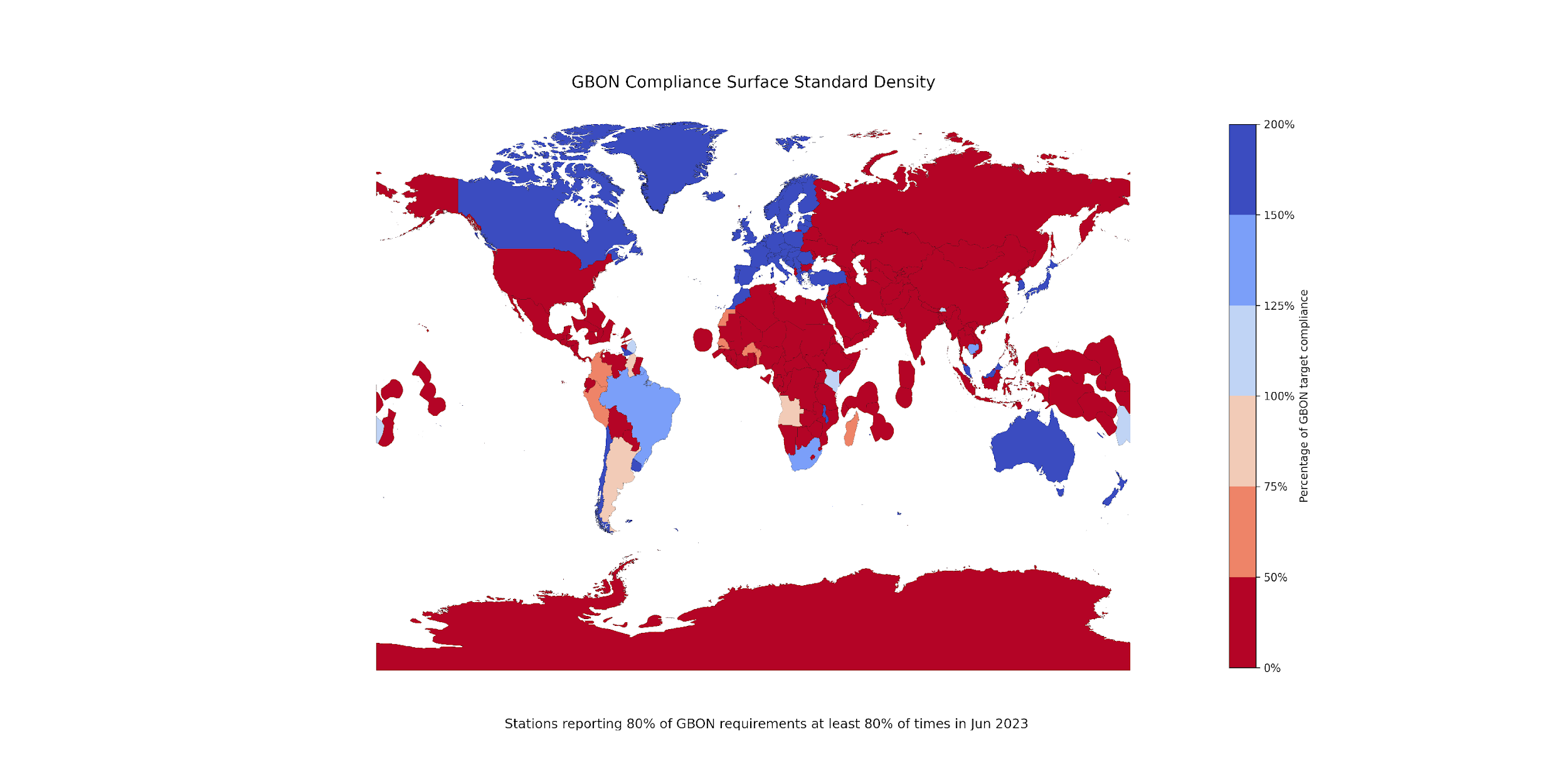 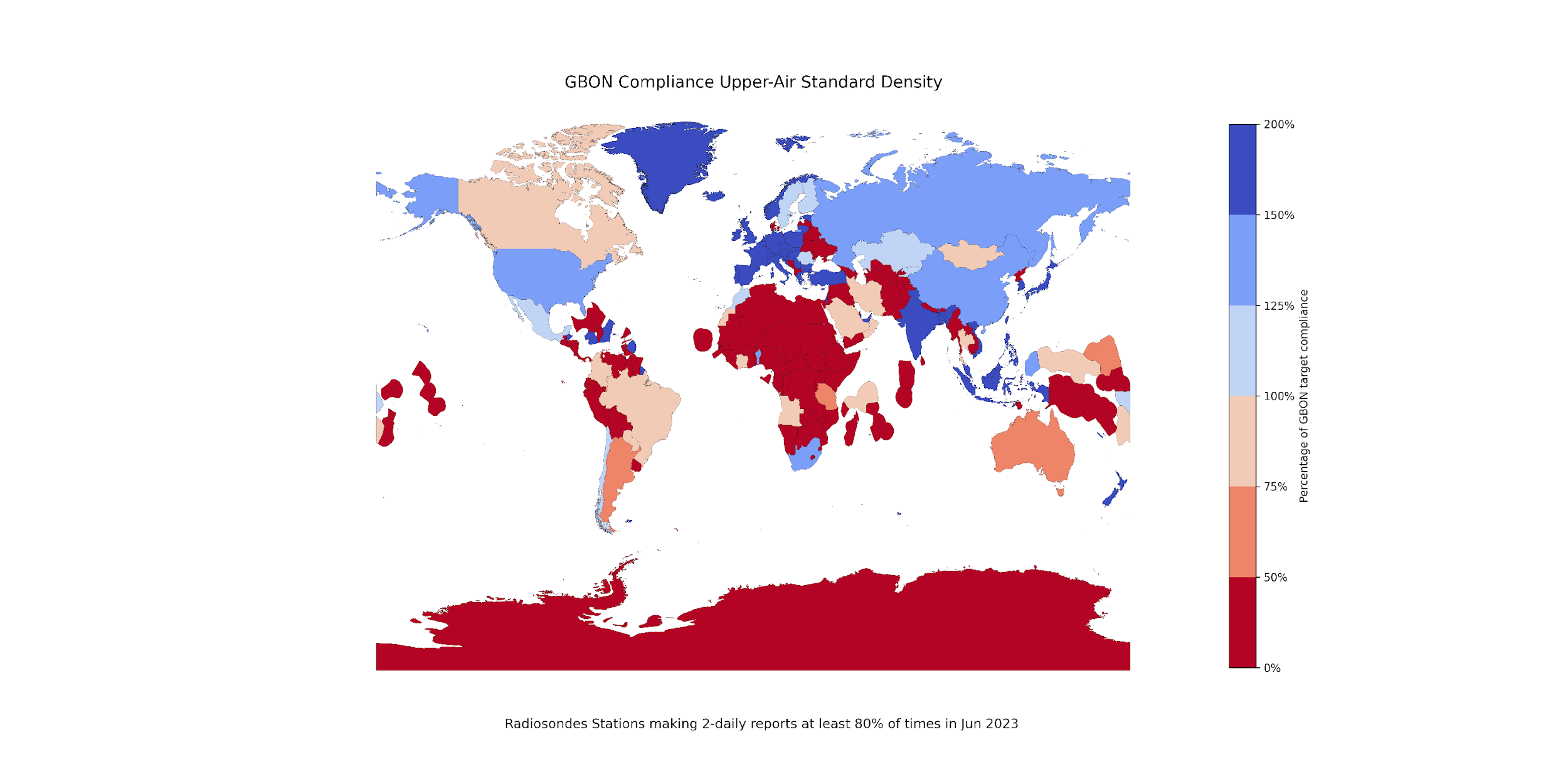 Areas in dark red are far from meeting the Global Basic Observing Network (GBON) requirements.Source: SOFF Secretariat and WMO Global GBON Gap Analysis, June 2023
[Speaker Notes: Least Developed Countries (LDCs) and Small Island Developing States (SIDS) generate and exchange less than 10 percent of the internationally agreed and since January 2023 mandatory Global Basic Observing Network (GBON) data.]
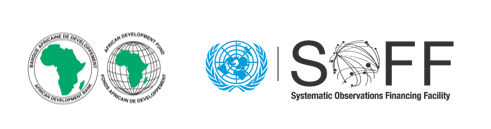 The importance of observations
Closing the basic weather and climate data gap is foundational to the climate services value chain
International exchange of observations
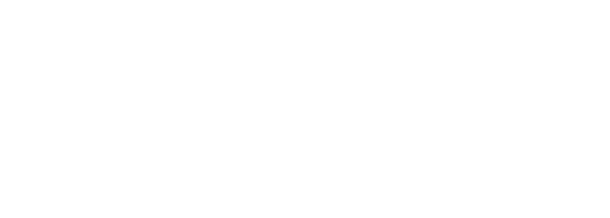 Observations from the entire globe
Global Numerical Weather Prediction
Weather and climate-related infrastructure – must be designed and coordinated globally
Local data processing, forecast, warning and advisory products
Effective decision-making and action
Delivery of weather and climate services
Activities undertaken primarily at regional, national and local level
The Meteorological Value Chain: All links in the chain must operate effectively to yield success.Adapted source: WMO Secretariat, 2021.
Closing the basic weather and climate data gaps is essential – economic importance
USD 5 billion
USD 162 billion
Benefits directly enabled by GBON implementation in countries with the largest data gaps are estimated to exceed USD 5 billion per year.
Weather and climate observations are essential to fully realize the USD 162 billion of estimated minimum annual socio-economic benefits of weather and climate prediction.
Why are there major weather and climate data gaps despite substantial investments?
The substantial investments in observing systems have not translated into increased observational data sharing.
Lack of a global approach to address the global nature of the problem 
Lack of an appropriate measure of success 
Lack of a long-term and systematic approach to strengthen capacity 
Lack of a coordinated and integrated implementation approach 
Lack of a realistic financing and effective technical assistance model
SOFF – A new approach to close weather and climate data gap
SOFF is built on a unique funding and operational model for effective and sustainable support to developing countries to comply with the mandatory data sharing requirements of GBON
Peer-to-peer technical assistance provided by met offices from 28 countries – long term twinning arrangements
Single focus on data generation and exchange and crowding-in additional financing for investments in latter part of value chain.

SOFF is delivering at speed and scale. As of May 2025, 66 countries programmed, 61 receiving support, USD 105 million approved plus USD 16 million conditionally approved. 

High country demand: 35 additional countries have requested SOFF support
SOFF – bringing together multiple partners under one roof
18
28
9
17
Steering Committee members
Implementing Entities
Advisory Board members
Peer Advisors
WMO
donors, co-founders and other stakeholders,
incl. LDC Group, AOSIS, CREWS
Technical Authority and SOFF Secretariat host
meteorological offices from advanced countries to provide technical assistance
“enablers”
incl. REAP, IFRC, UNDRR, climate funds, private sector,civil society
Multilateral Development Banks and UN agencies
[Speaker Notes: as a UN fund, SOFF effectively brings together:
27 met offices from advanced countries to provide technical assistance
9 Implementing Entities
MDBs, UNDP, UNEP, WFP, IFAD
11 donors and several additional stakeholders in SOFF Steering Committee
incl. LDC Group, AOSIS, CREWS
“enablers” in SOFF Advisory Board
incl. UNDRR, climate funds, private sector, civil society]
SOFF Phases of support
SOFF phases of support
GBON gap analysed and screened (NGA)
GBON national contribution developed and screened (NCP)
Country Hydromet Diagnostics undertaken (CHD)
SOFF funding for peer advisory services to support the country in developing these products
Readiness
SOFF provides a grant for the implementation of the GBON National Contribution Plan, i.e., GBON stations and capacity building
GBON infrastructure in placeGBON human and institutional capacity developed
Investment
GBON data internationally shared and results-based finance provided
SOFF provides annual results-based payments for GBON-verified data sharing.
Compliance
SOFF implementation progress
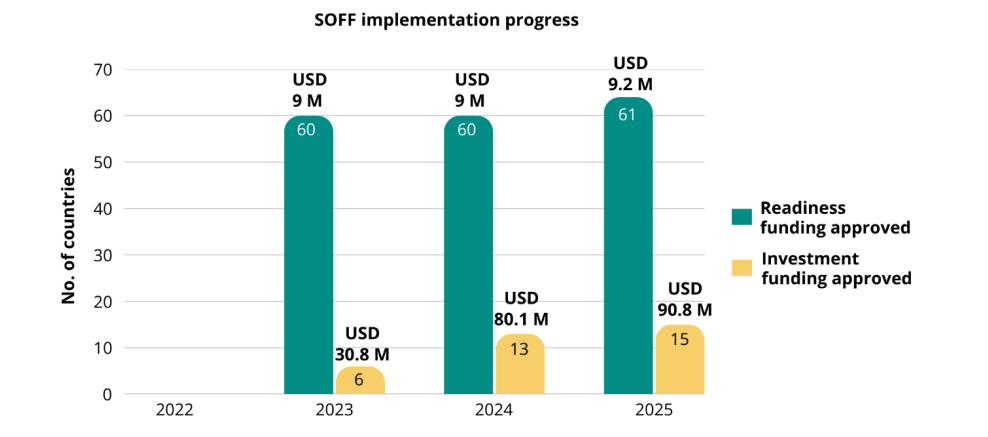 SOFF Regional Implementation
SOFF regional approaches
SOFF promotes regional approaches to ensure optimal design of the observing network and to promote coordinated implementation, pursuing efficiency gain and economies of scale.
SOFF support in the Caribbean
SOFF investments in the Caribbean & other climate funds
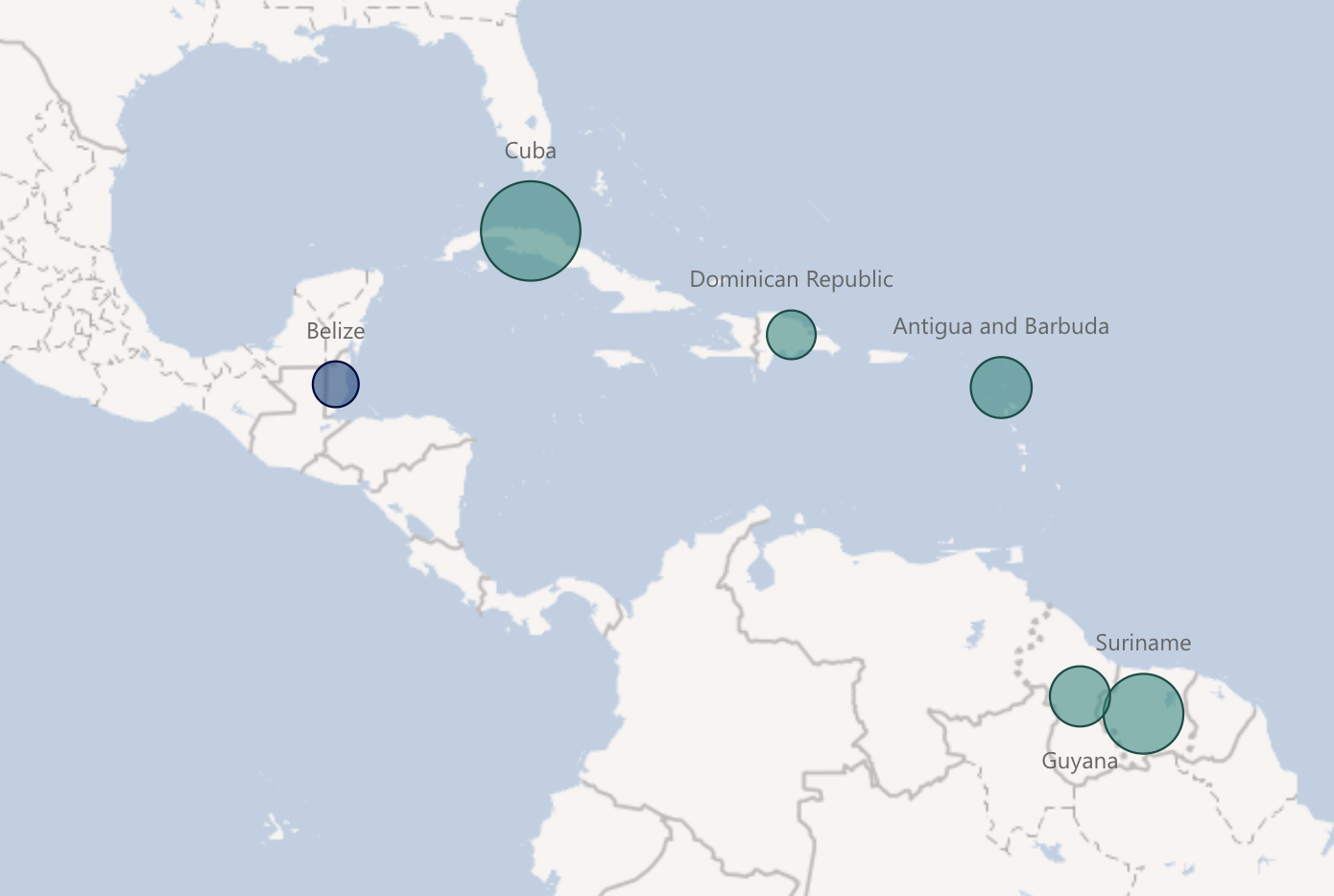 SOFF First Implementation Period 2022 - 2025
SOFF take-off was possible thanks to the commitment and leadership of twelve initial funders that have contributed with USD 107M to date, and has responded to high country demand.
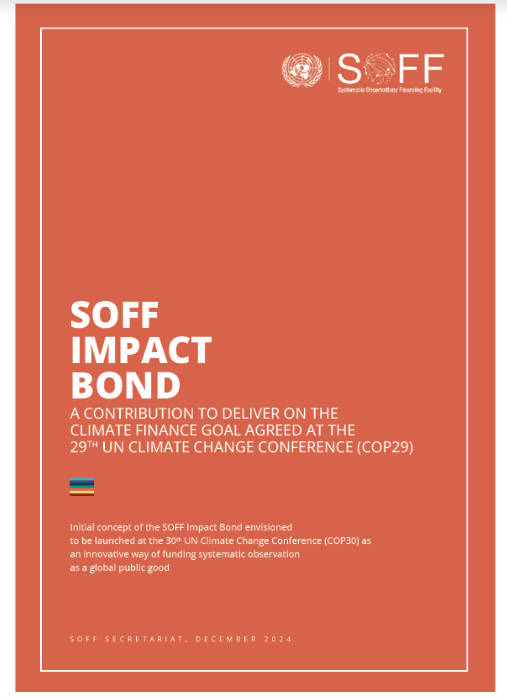 Building a closely knit “SOFF operations community of practice” has been a notable initial success, valued by countries and operational partners.

The external environment for international resource mobilization has dramatically worsened for all development and climate actors, significantly impacting SOFF limiting its ability to raise the funding needed to respond to the demand for country support. 

Mobilizing the required resources will need substantial and innovative efforts, and for that reason the upcoming Steering Committee meeting will adopt the SOFF Resource Mobilization requirements and actions until 2027, which includes the development of a SOFF Impact Bond aimed to be announced at COP30